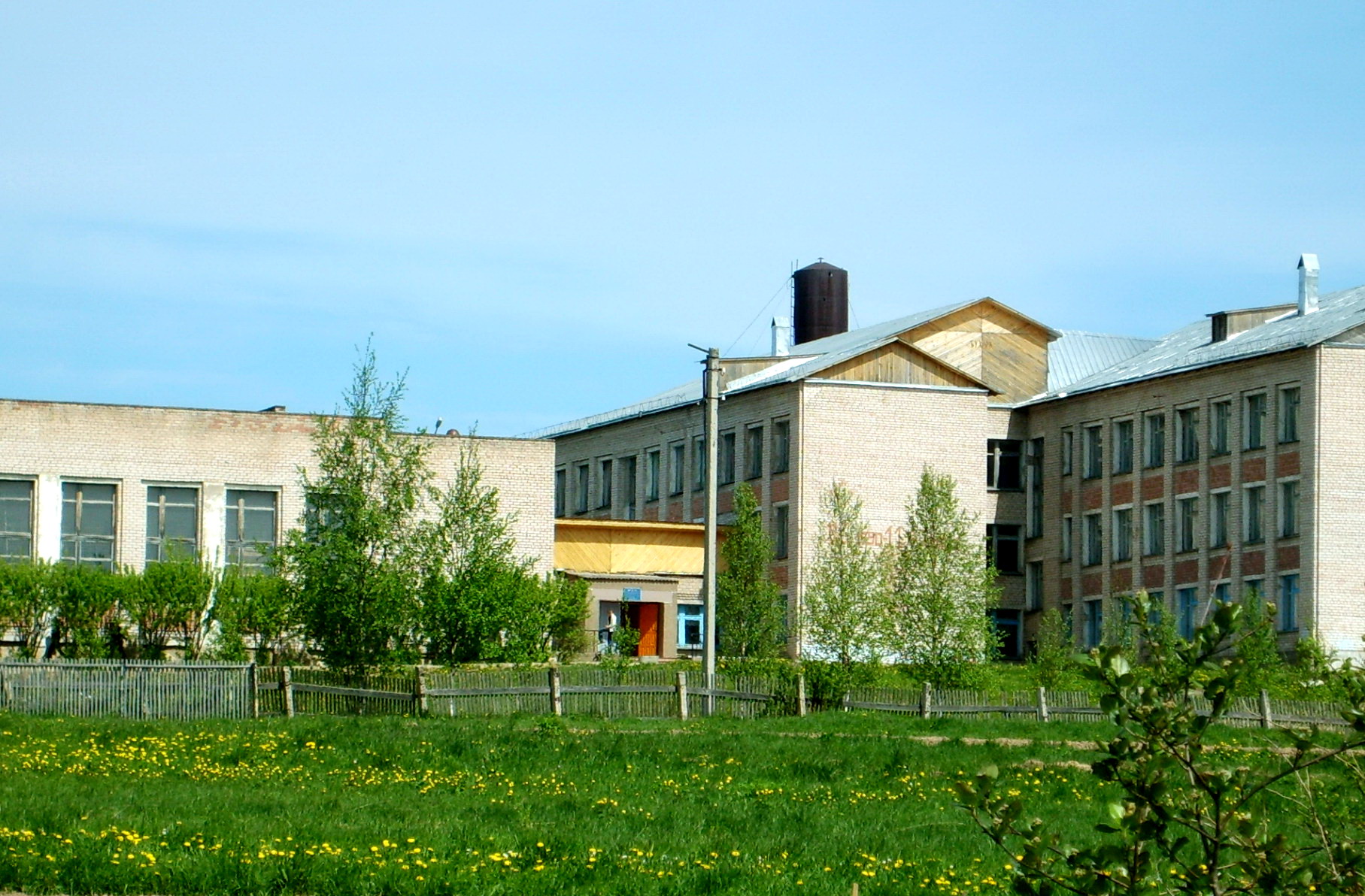 Муниципальное общеобразовательное учреждение
  Пыщугская средняя общеобразовательная школа
Пыщугского муниципального района 
Костромской области
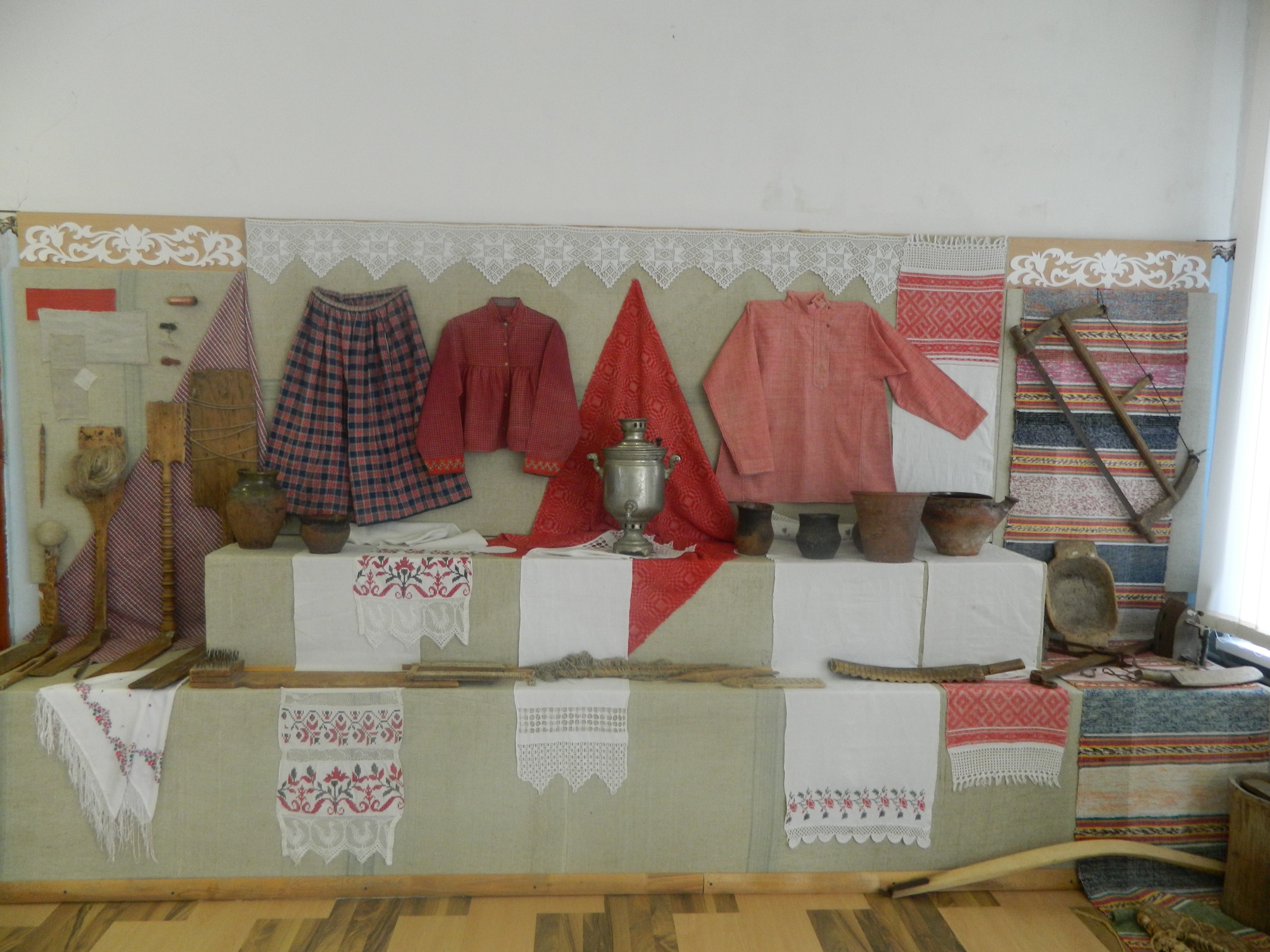 Пыщугский школьный музей .
Виртуальная экскурсия №1.
Предметы этнографии.
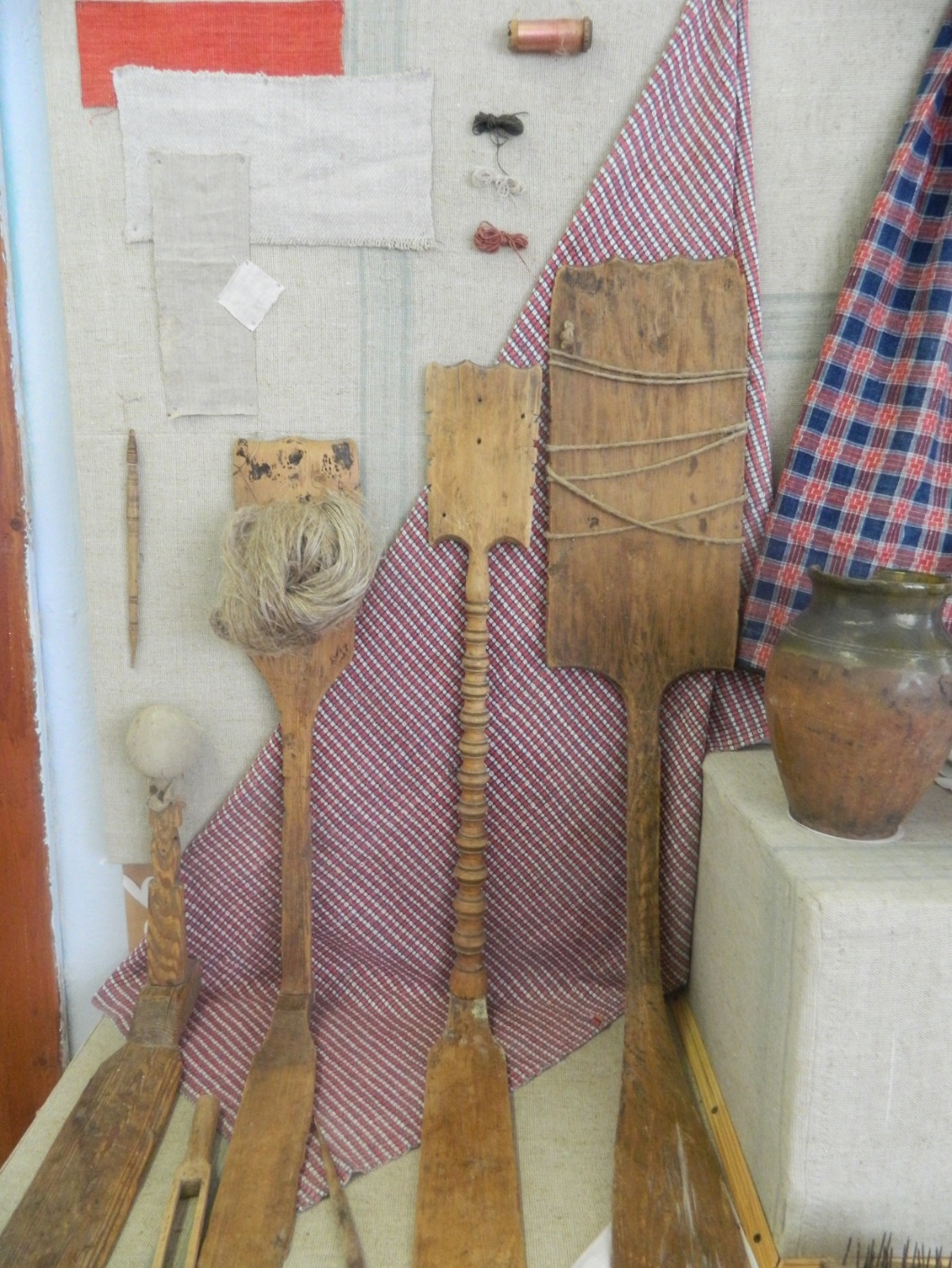 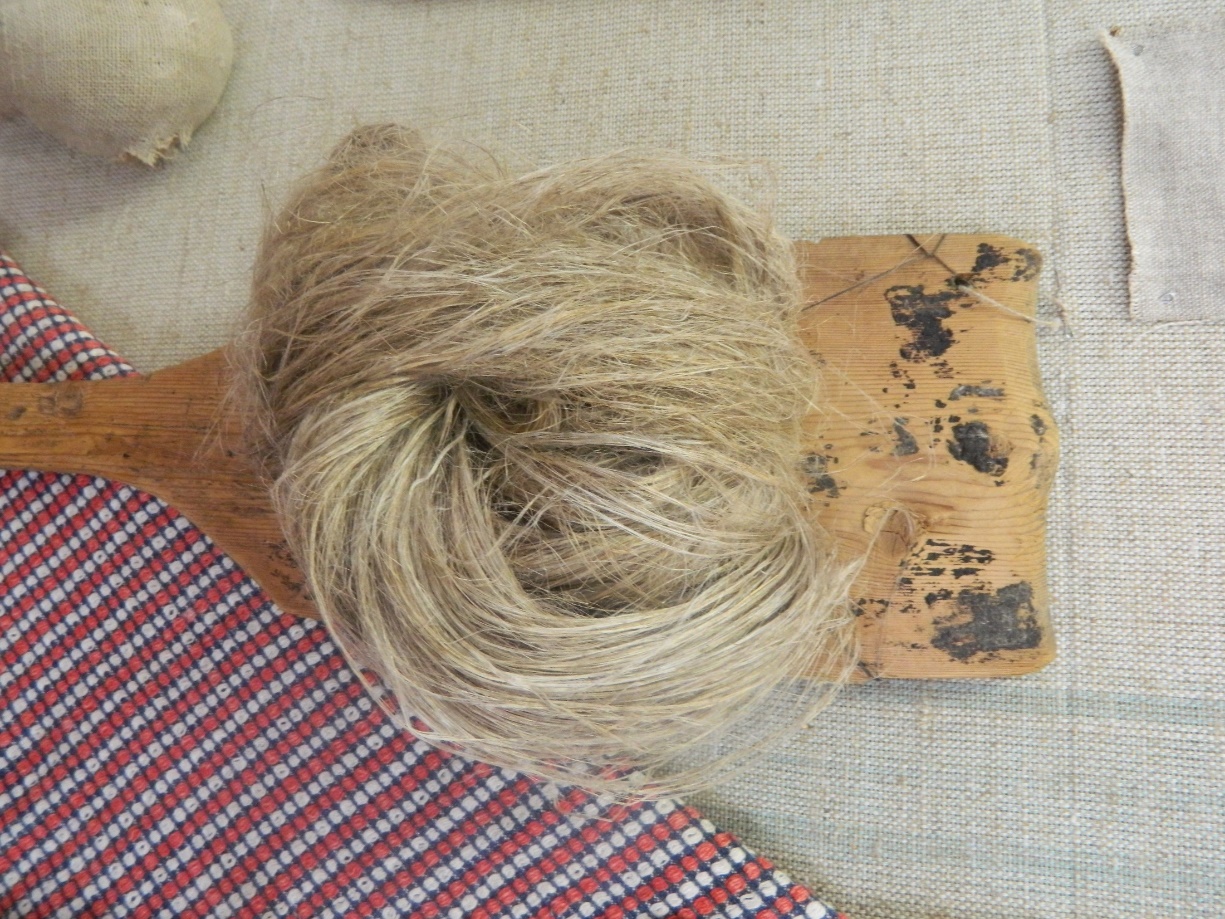 Прялка с куделью
Прялки
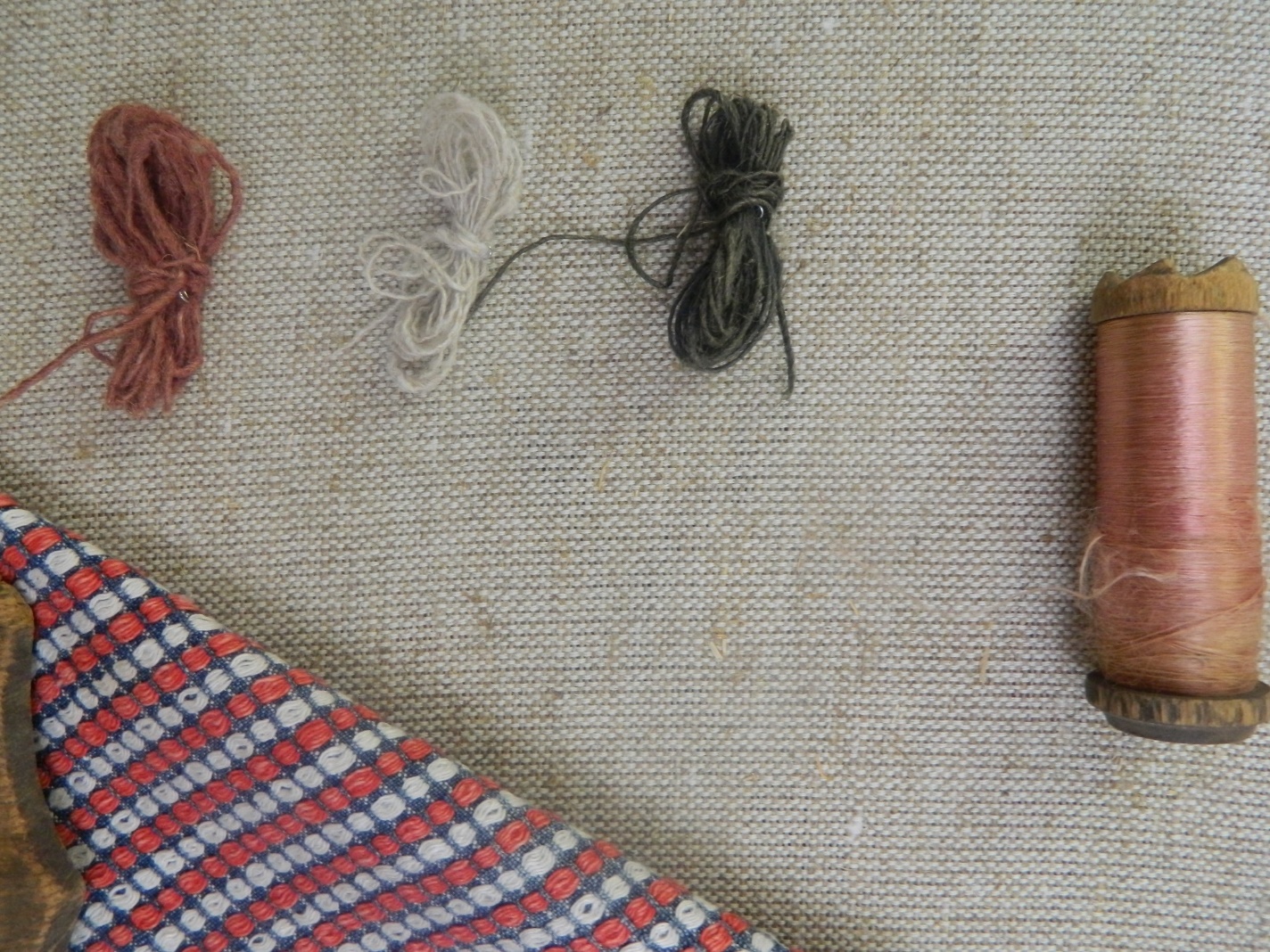 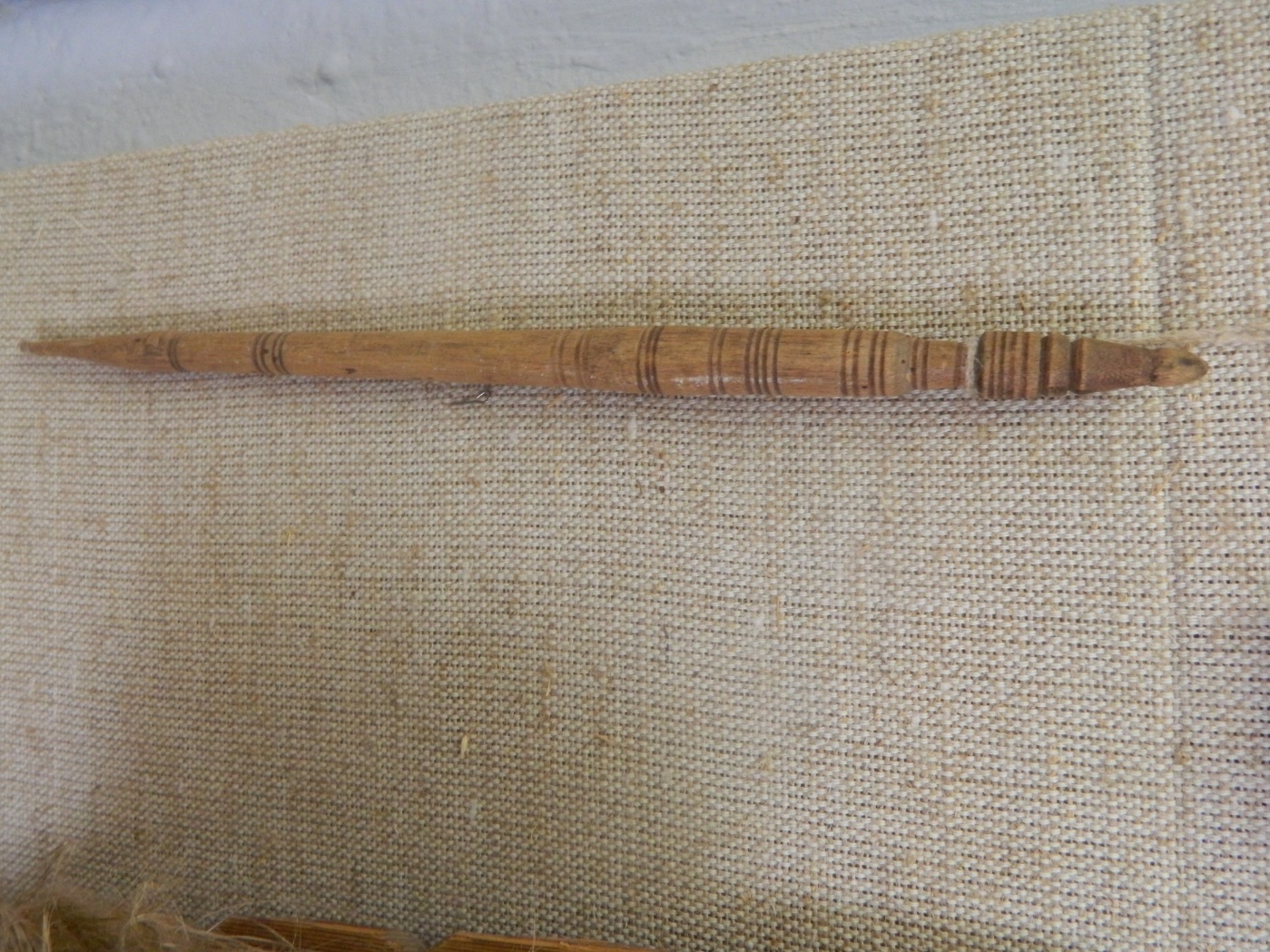 Веретено
Нитки
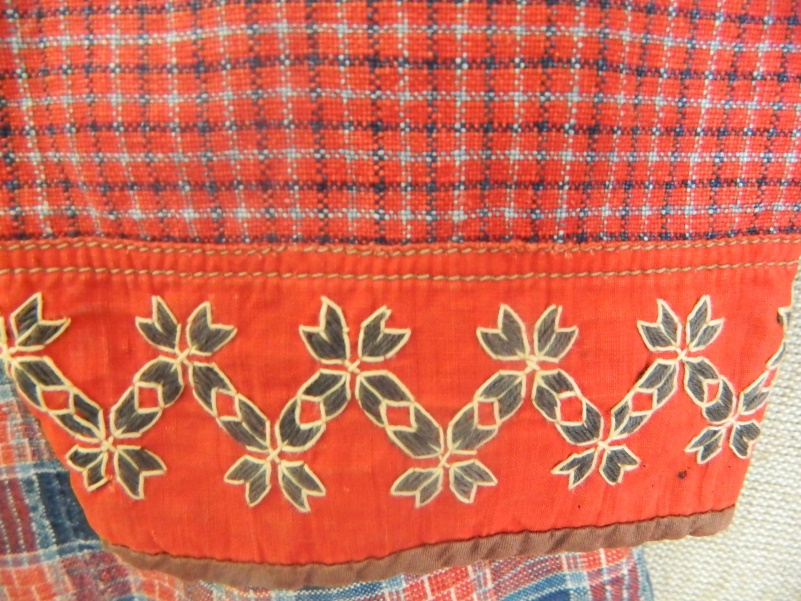 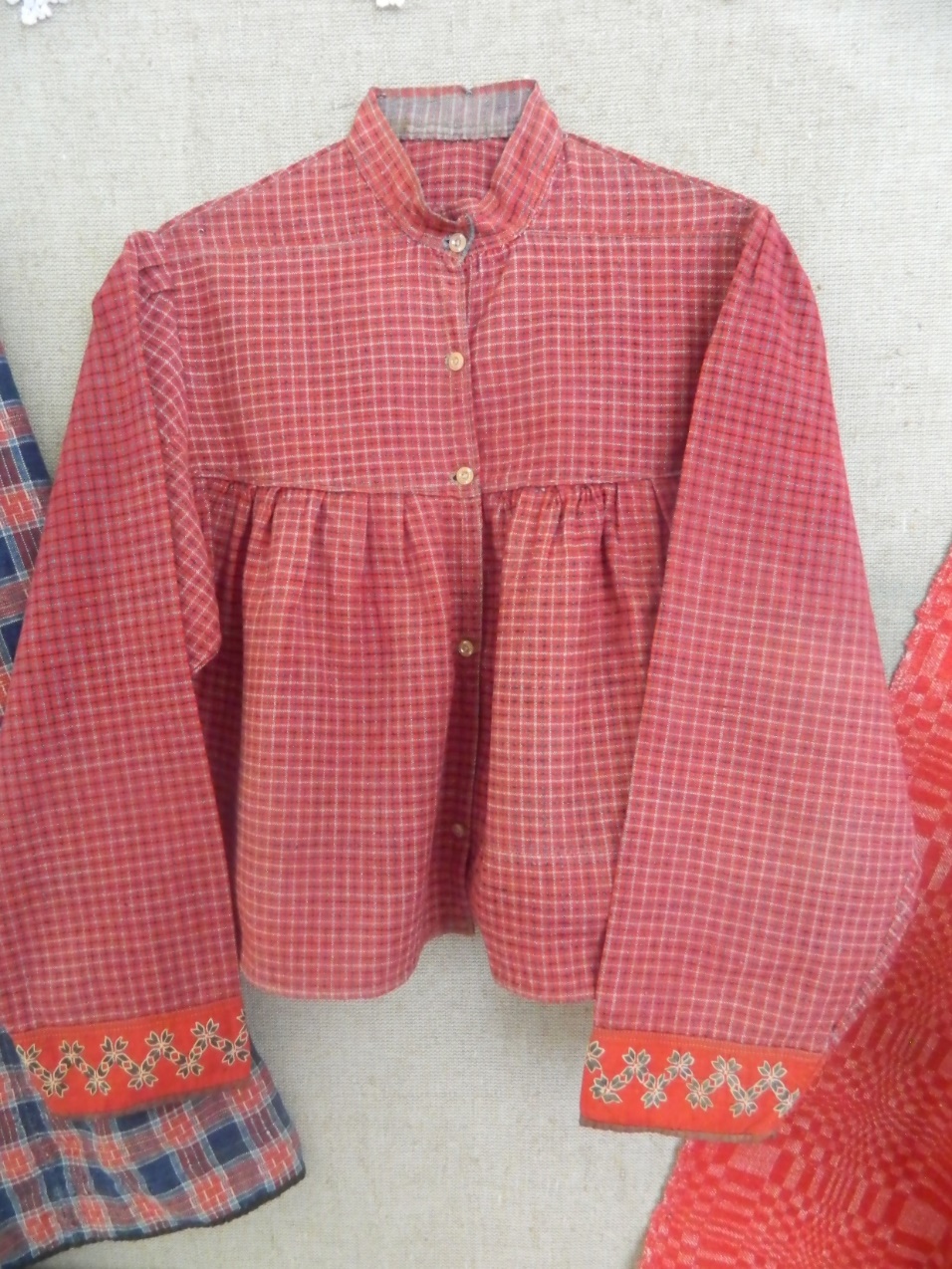 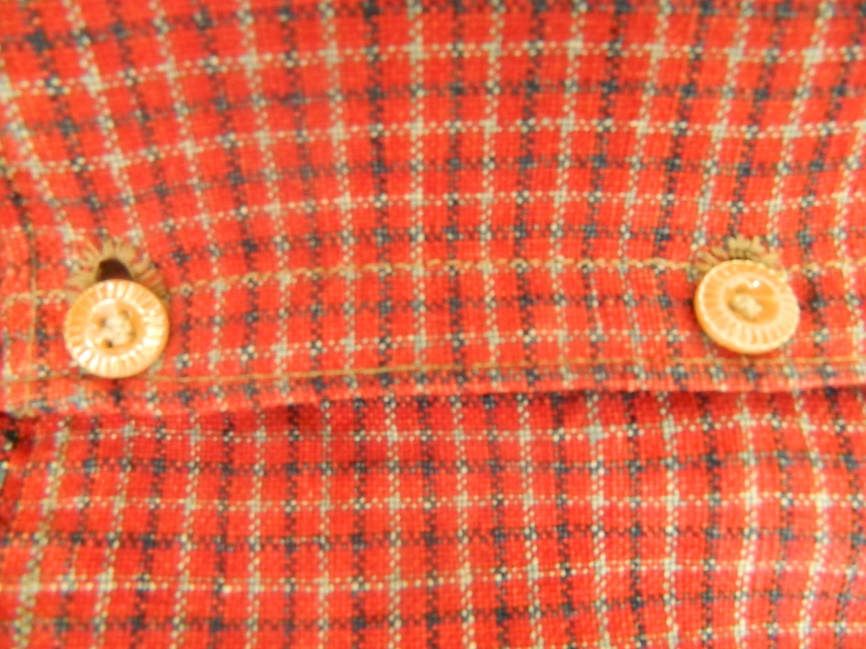 Рубаха женская
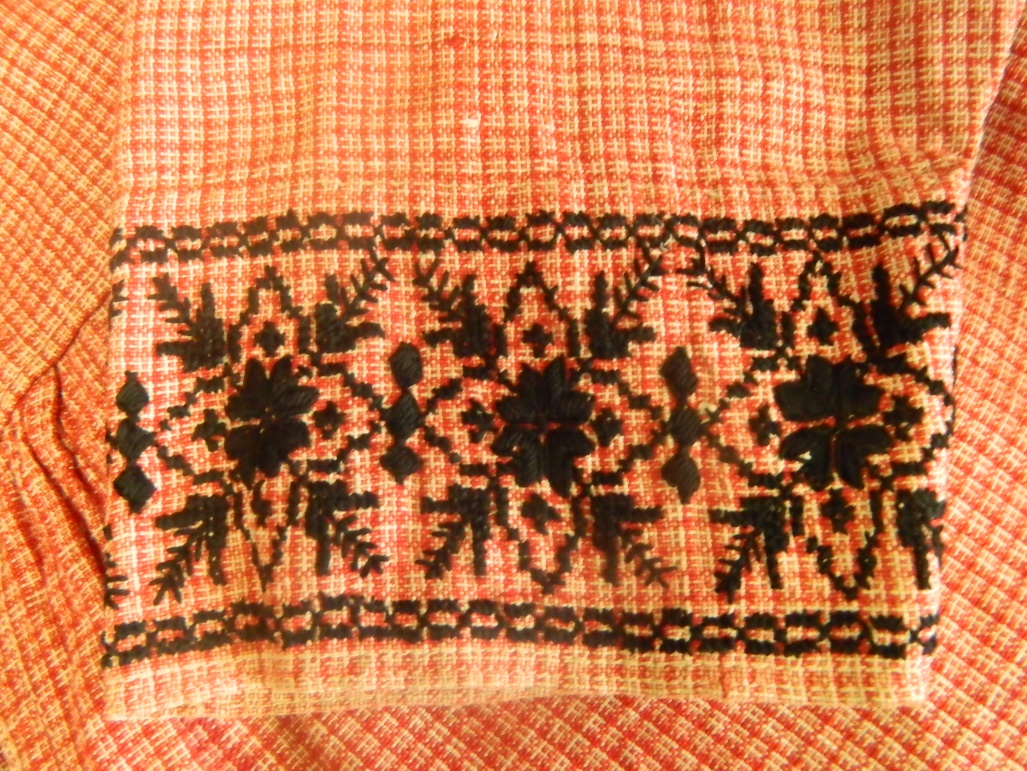 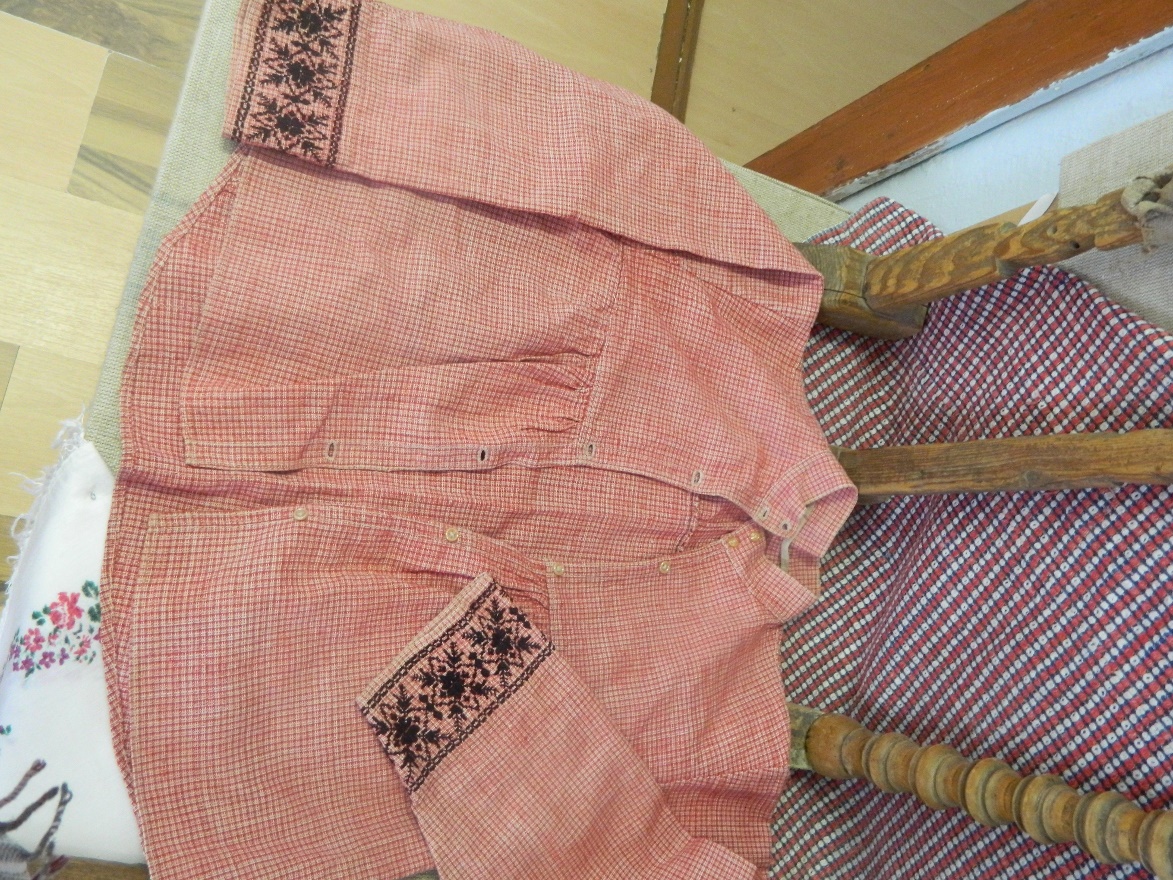 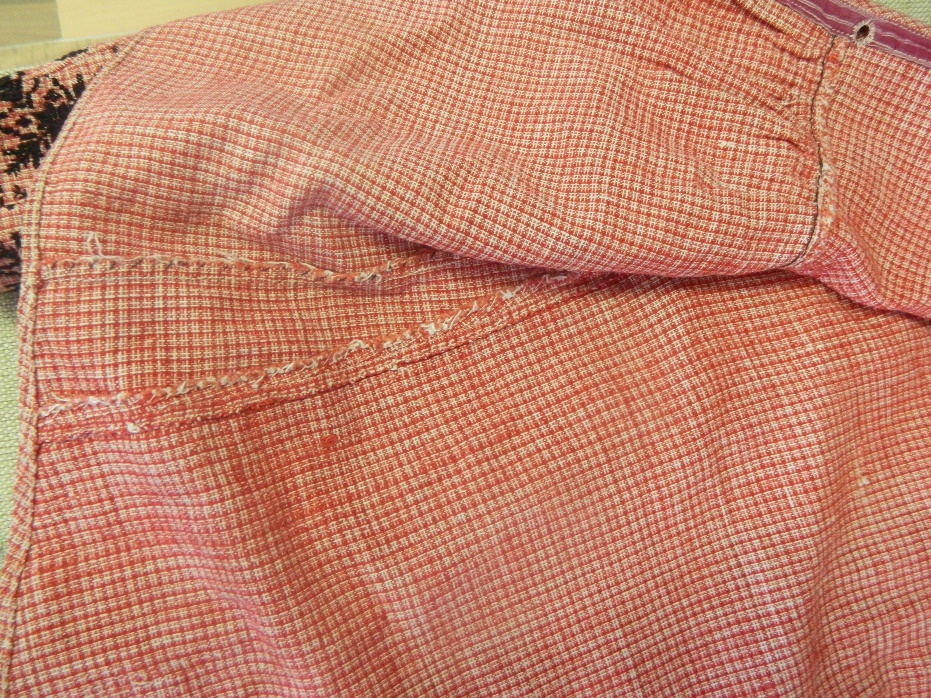 Рубаха женская
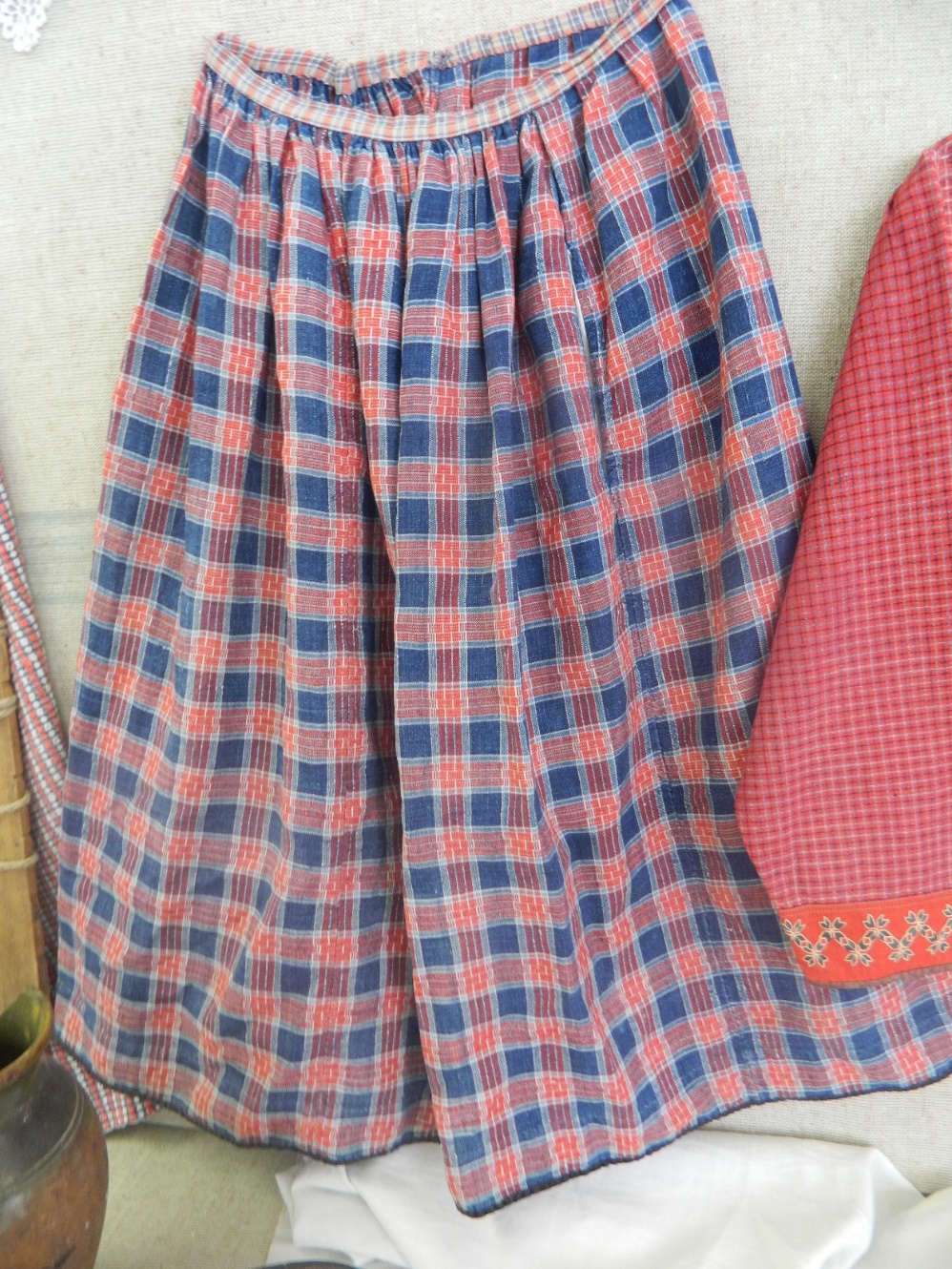 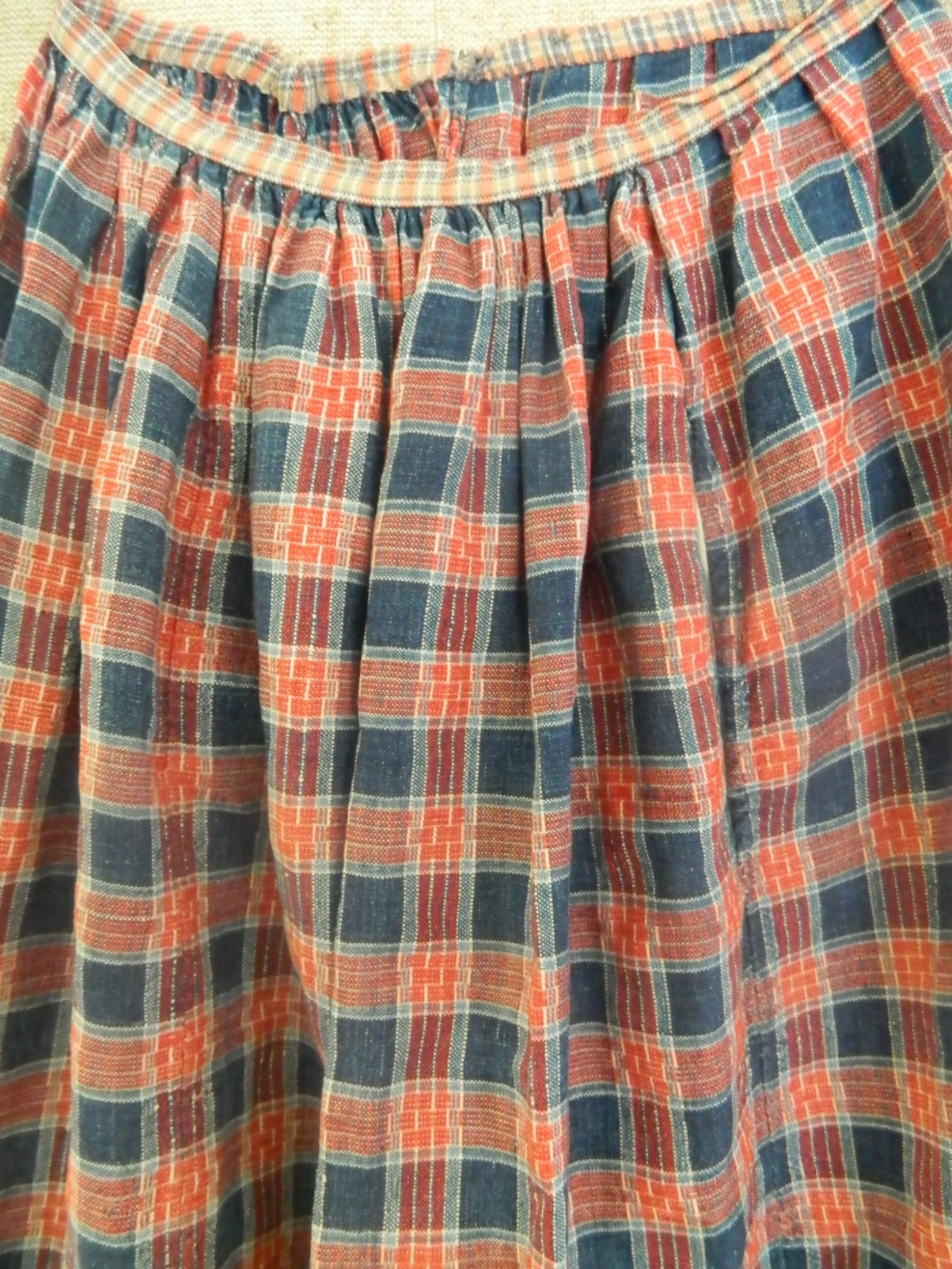 Юбка женская
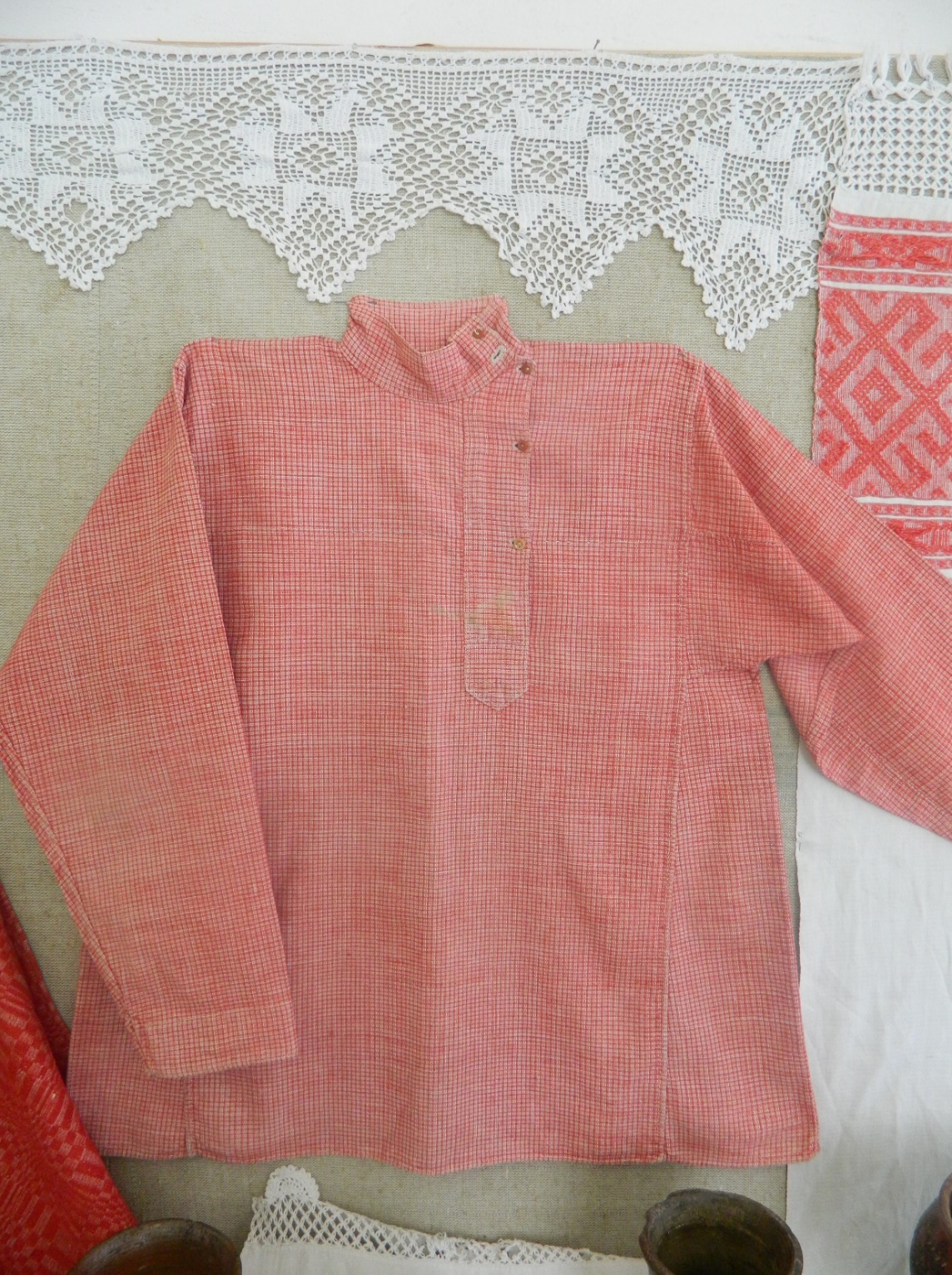 Рубаха мужская
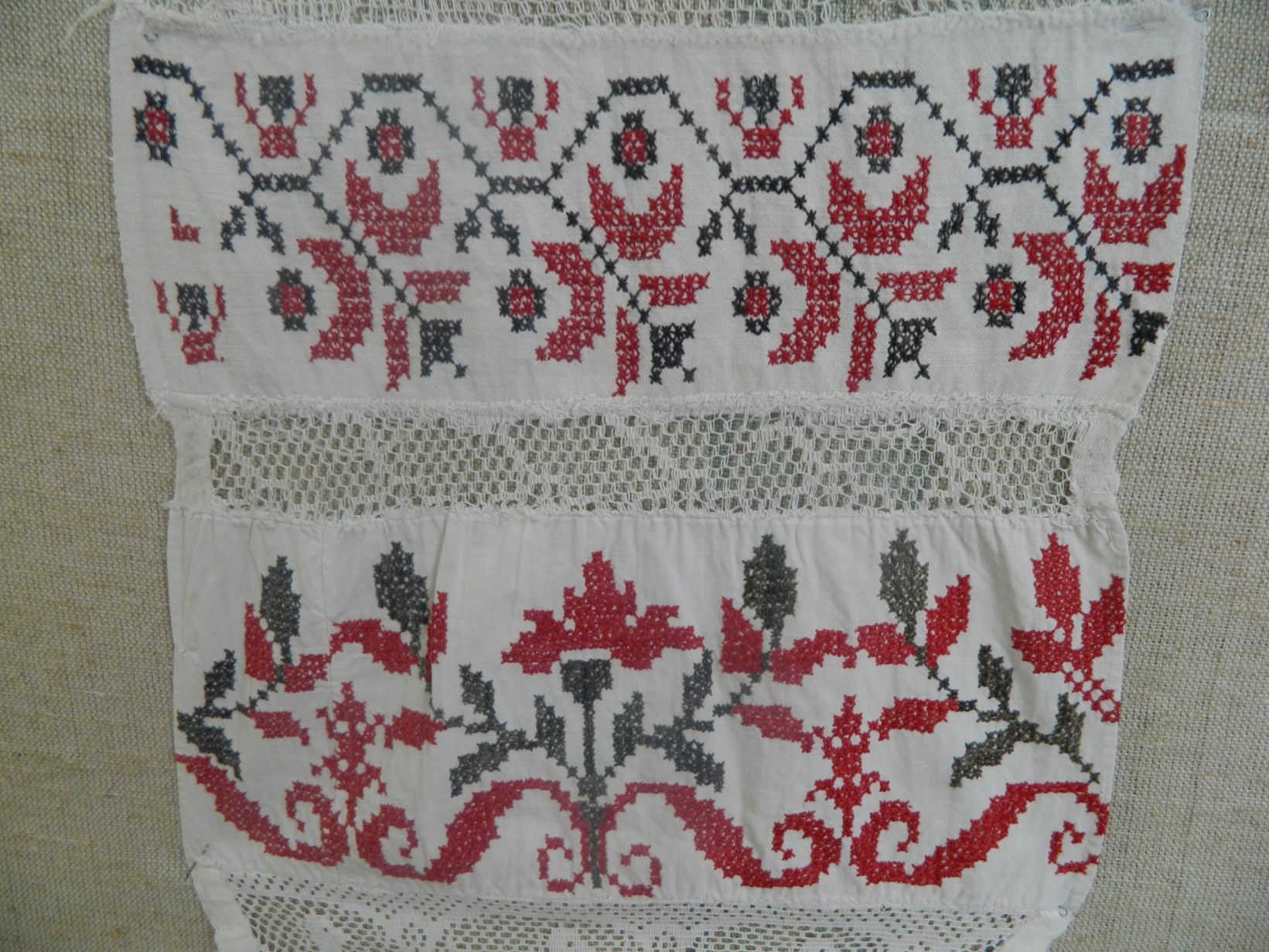 Полотенце.
 Фрагмент вышивки.
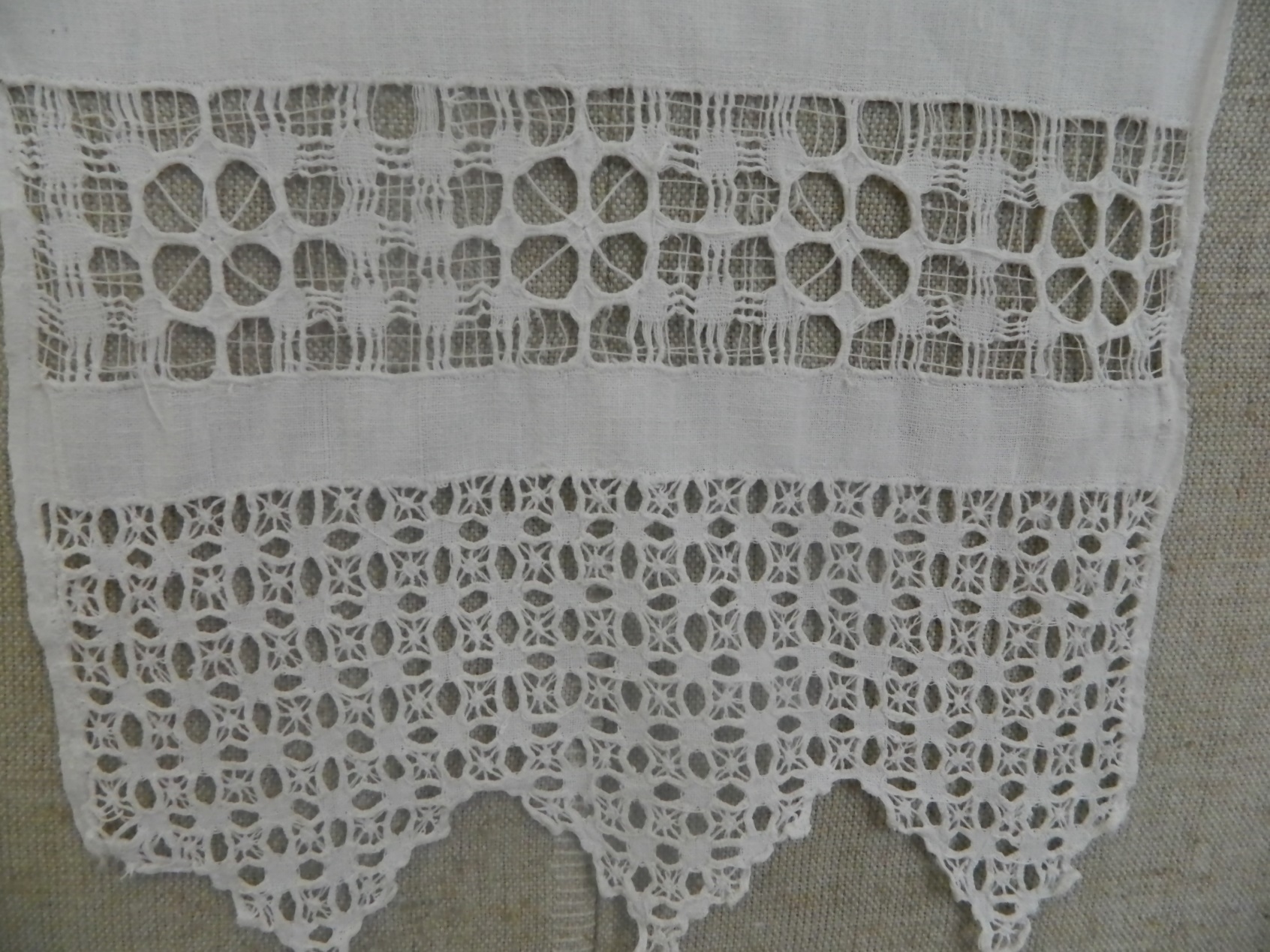 Фрагмент полотенца. Вышивка ришелье.
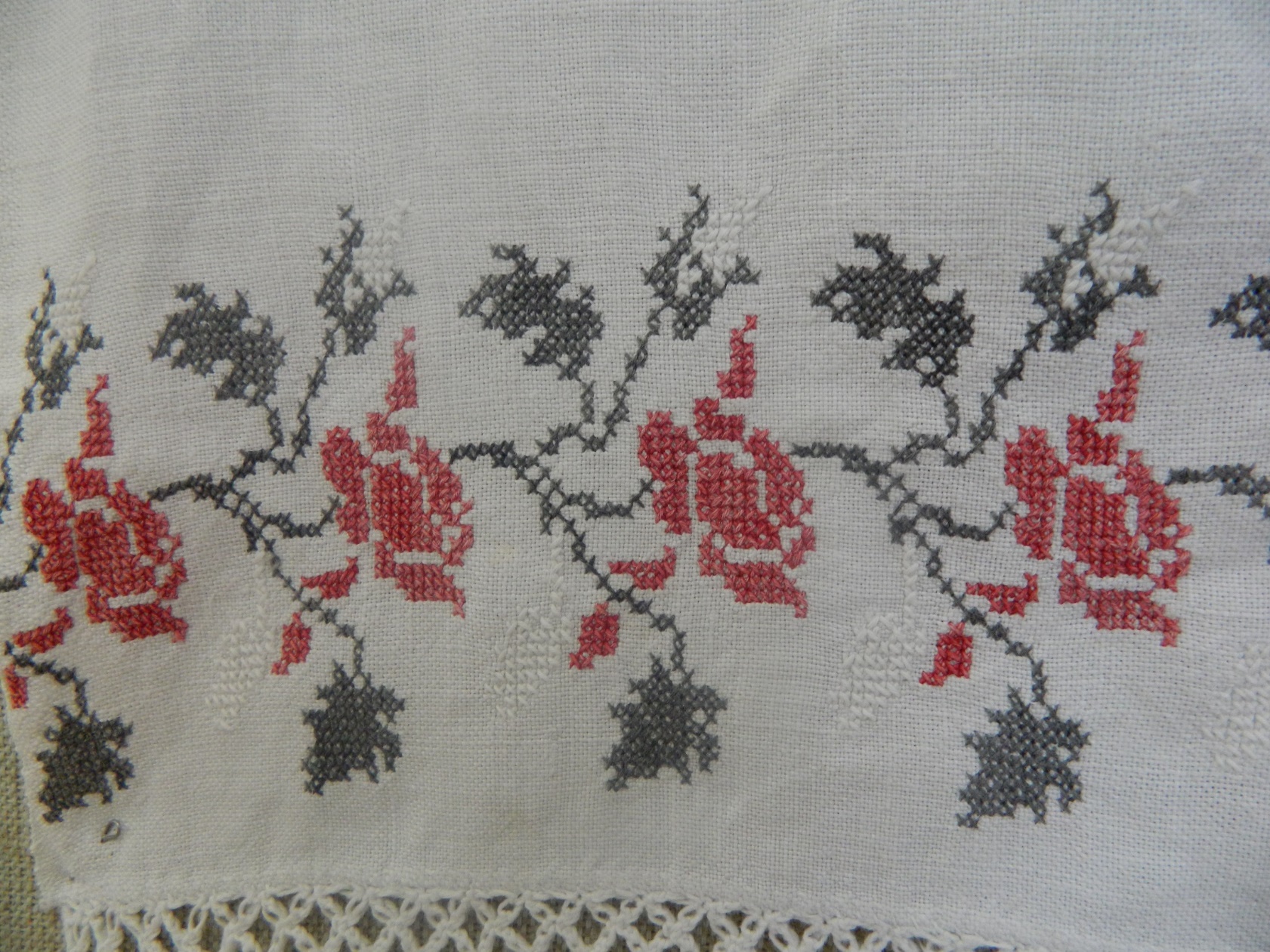 Полотенце домотканое.
Вышивка, вязание крючком.
Фрагмент 
домотканого полотенца
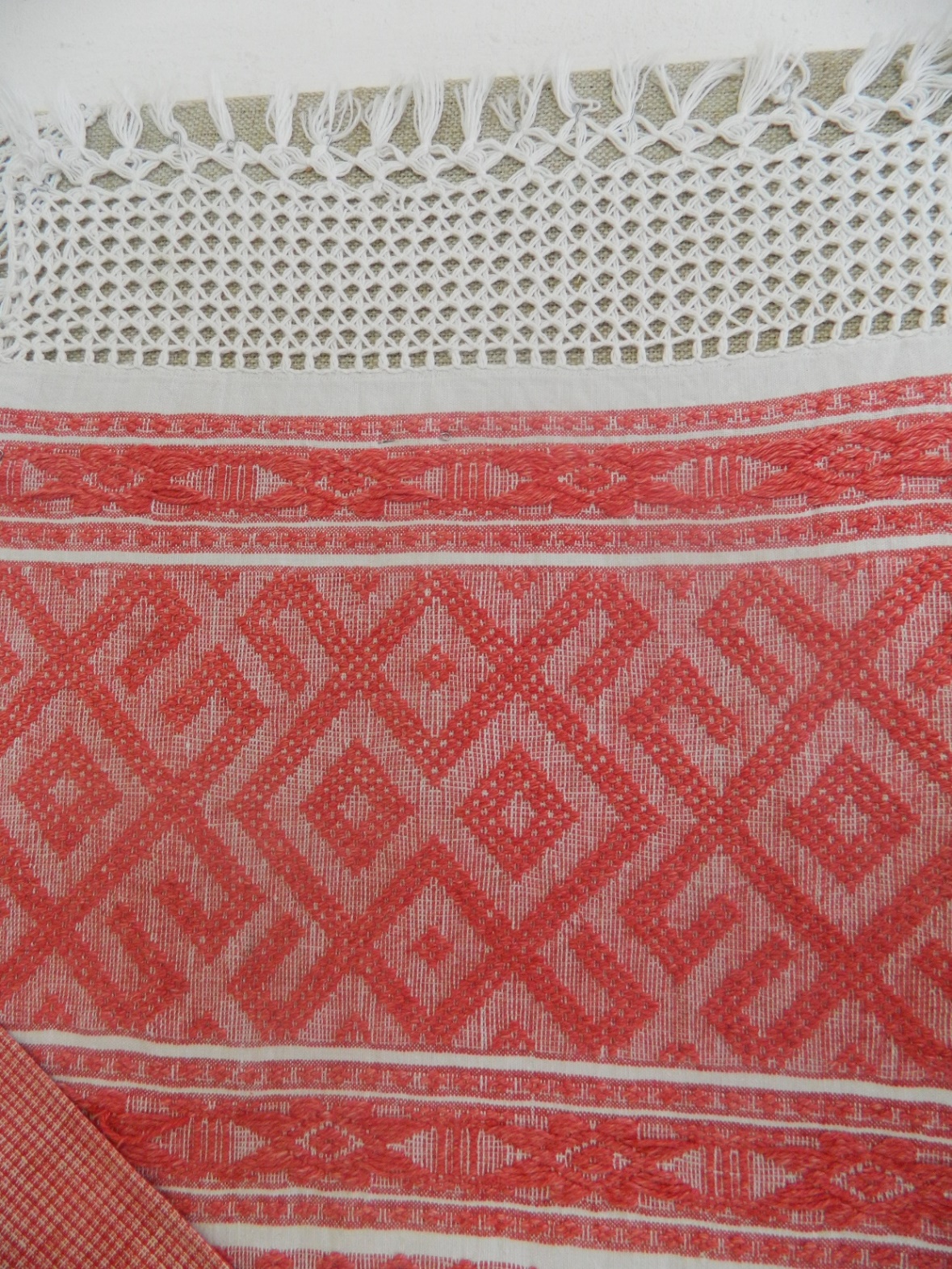 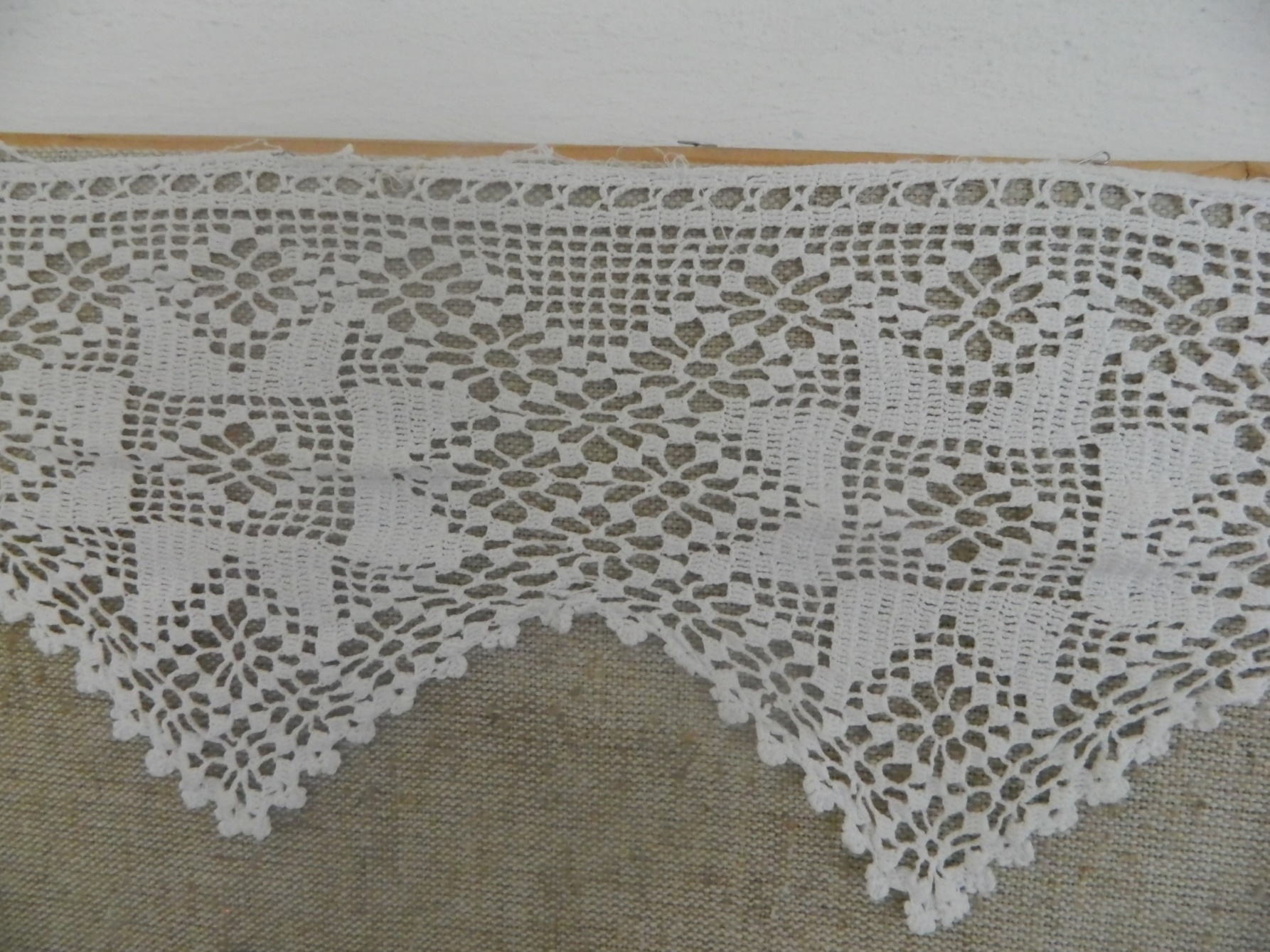 Вязание крючкам. 
Кружево подзора.
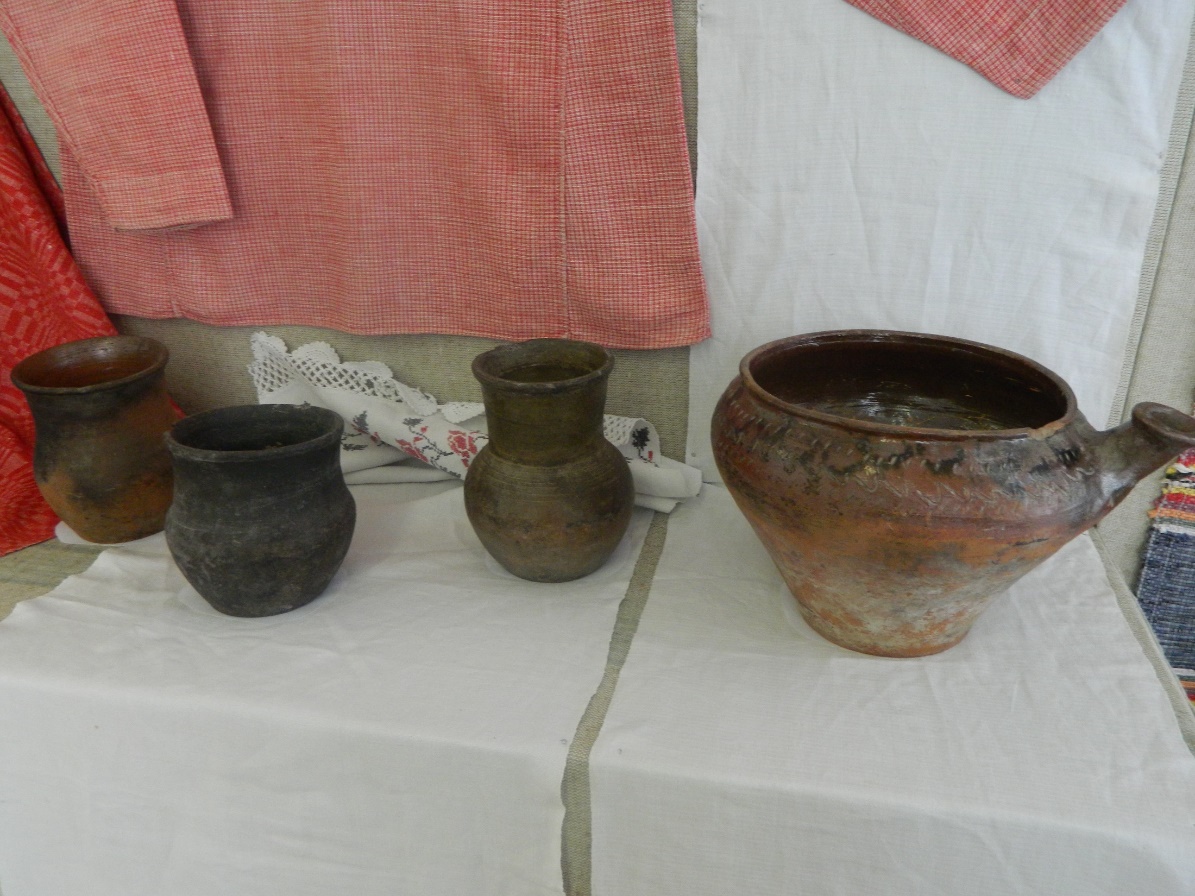 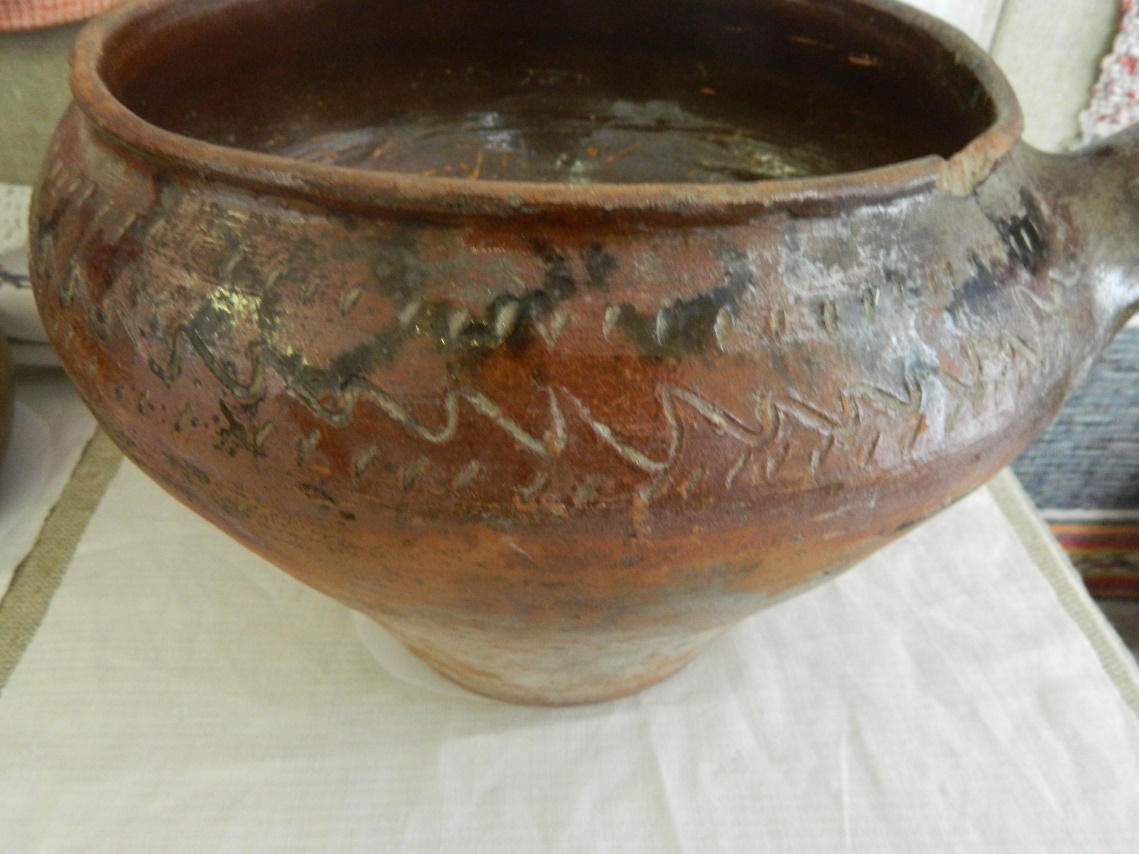 Топник.
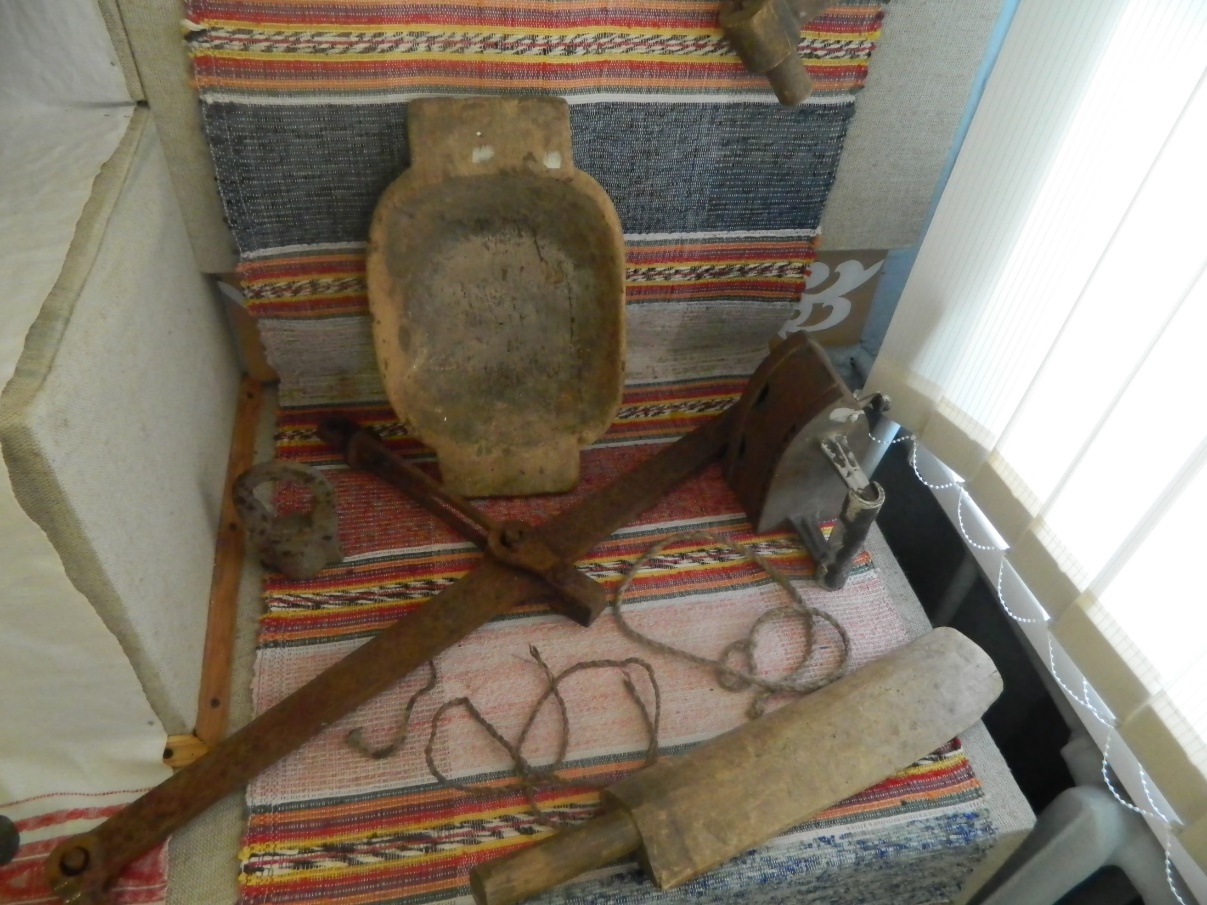 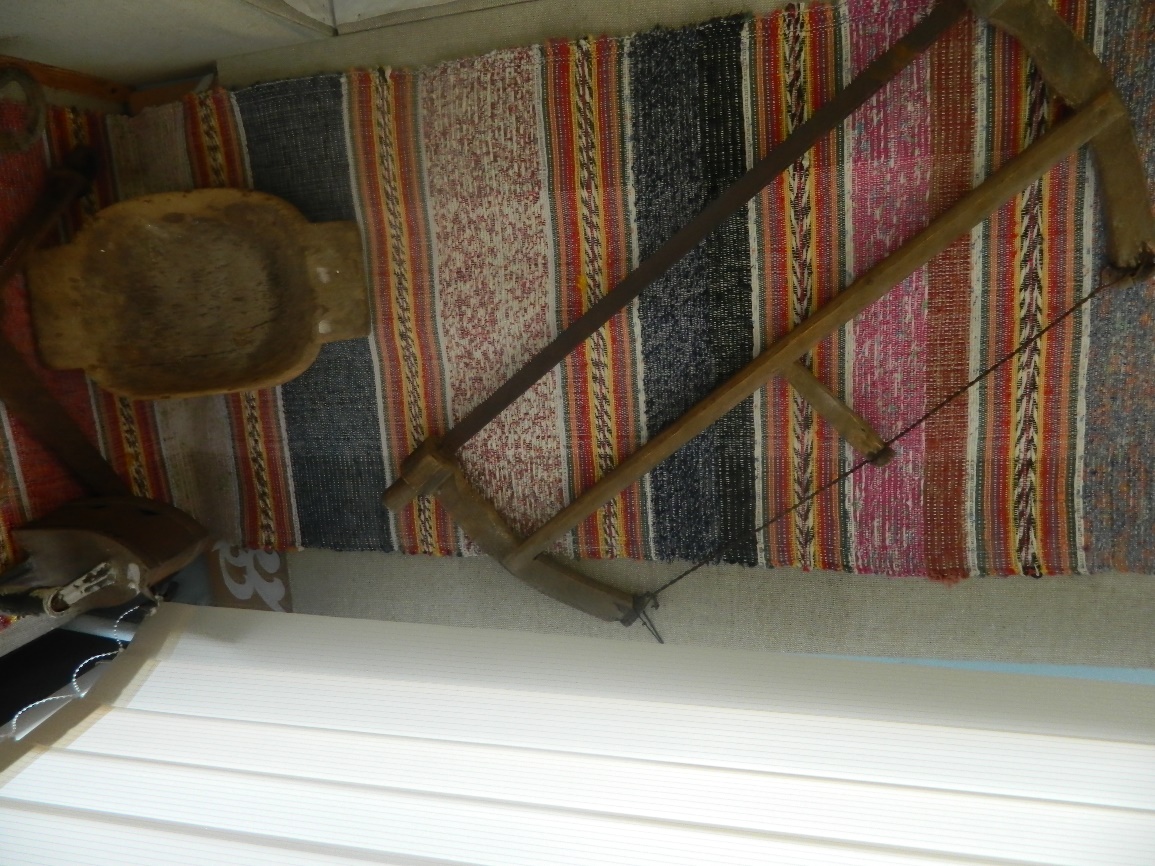 Предметы быта.
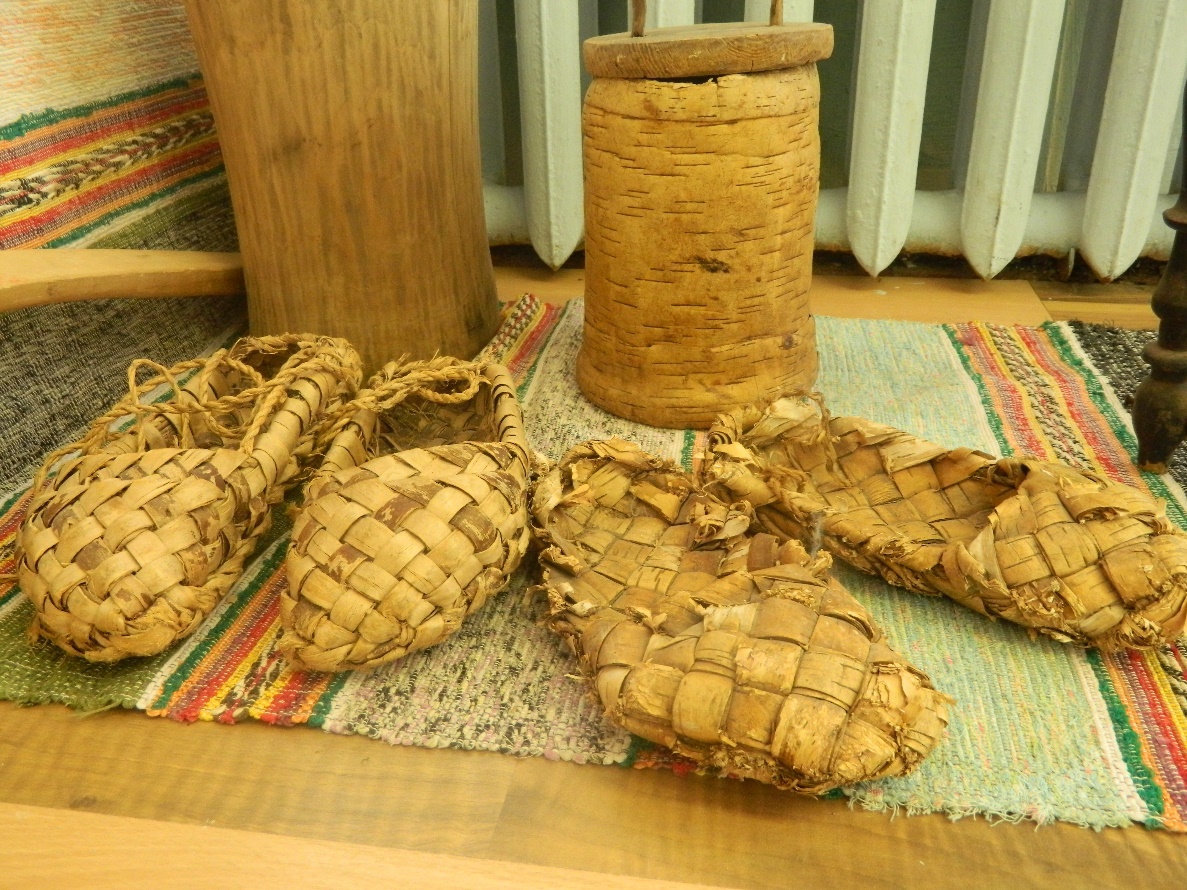 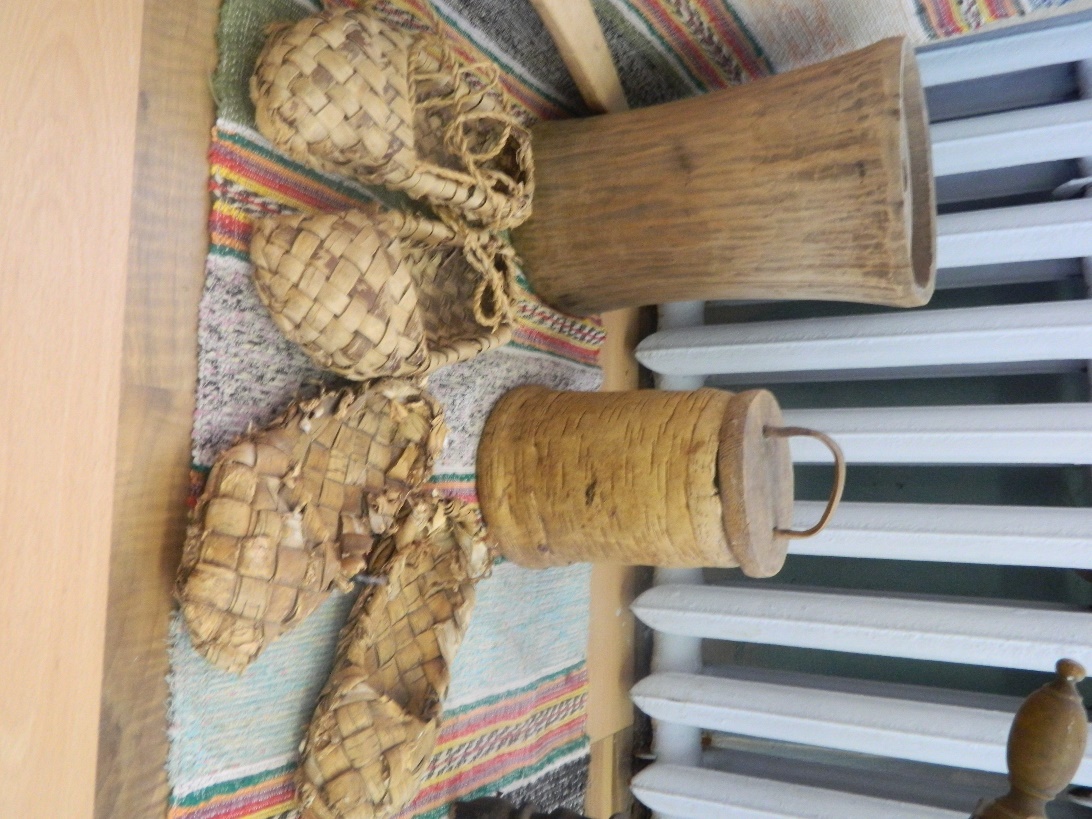 Лапти лыковые и 
берестяные
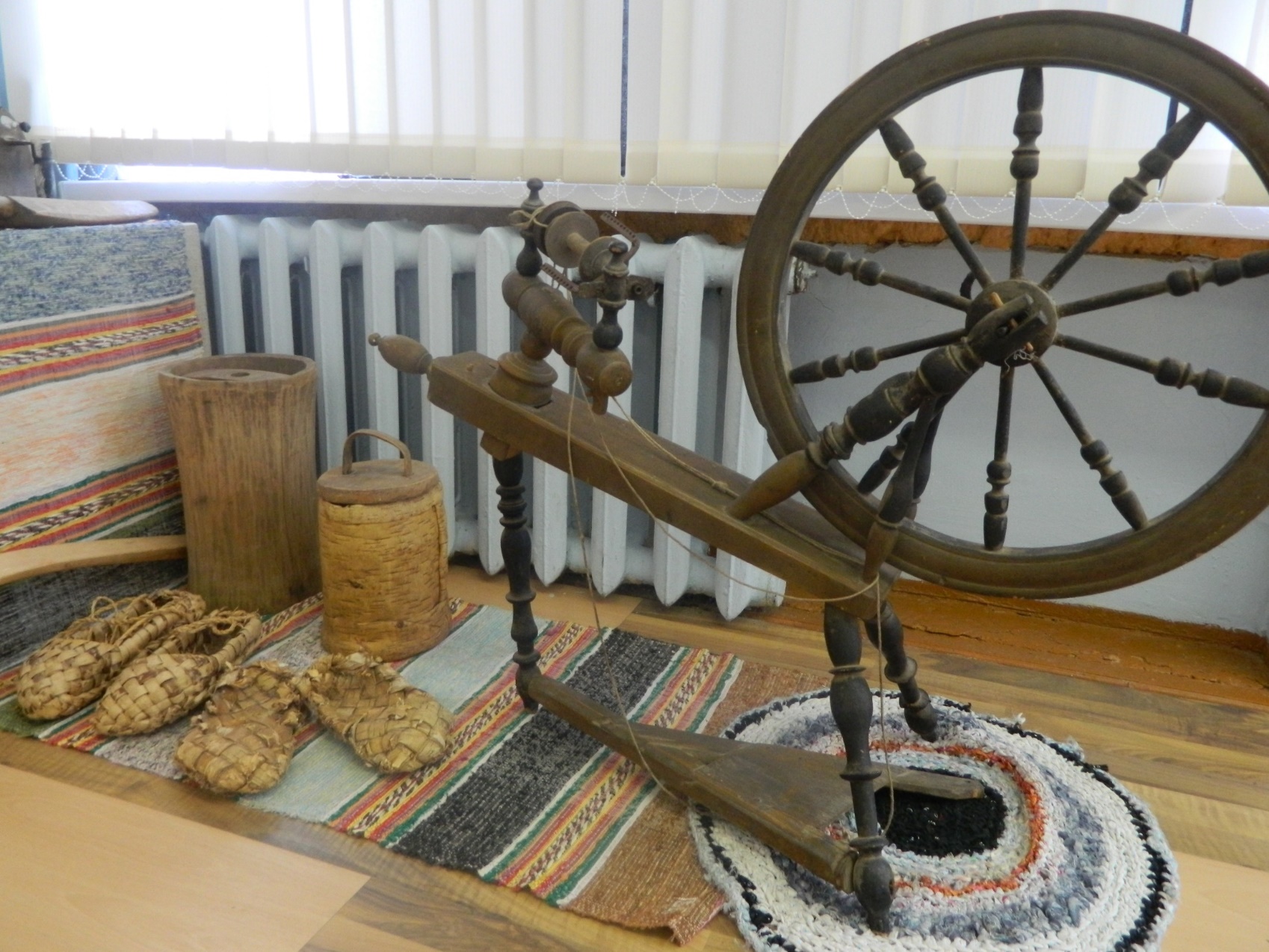 Прялка
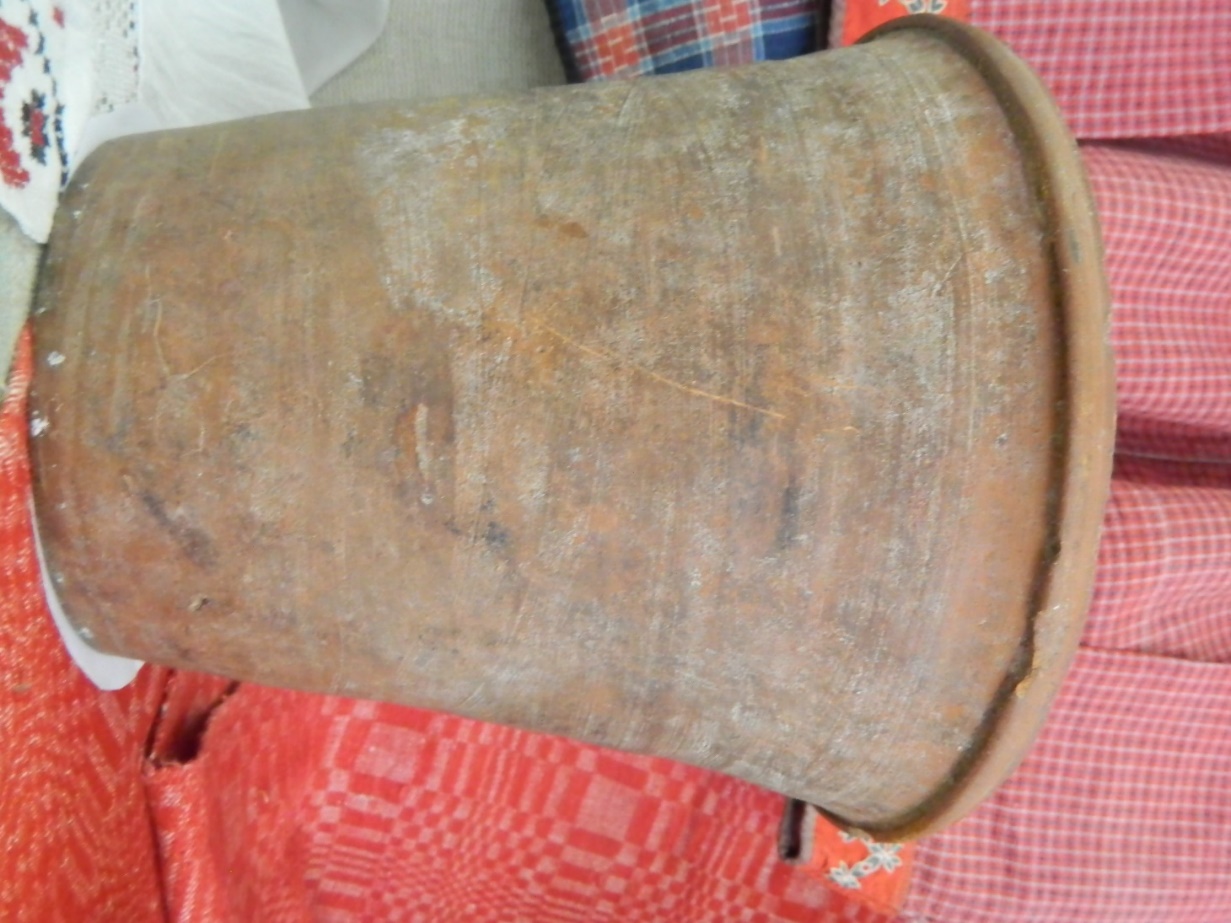 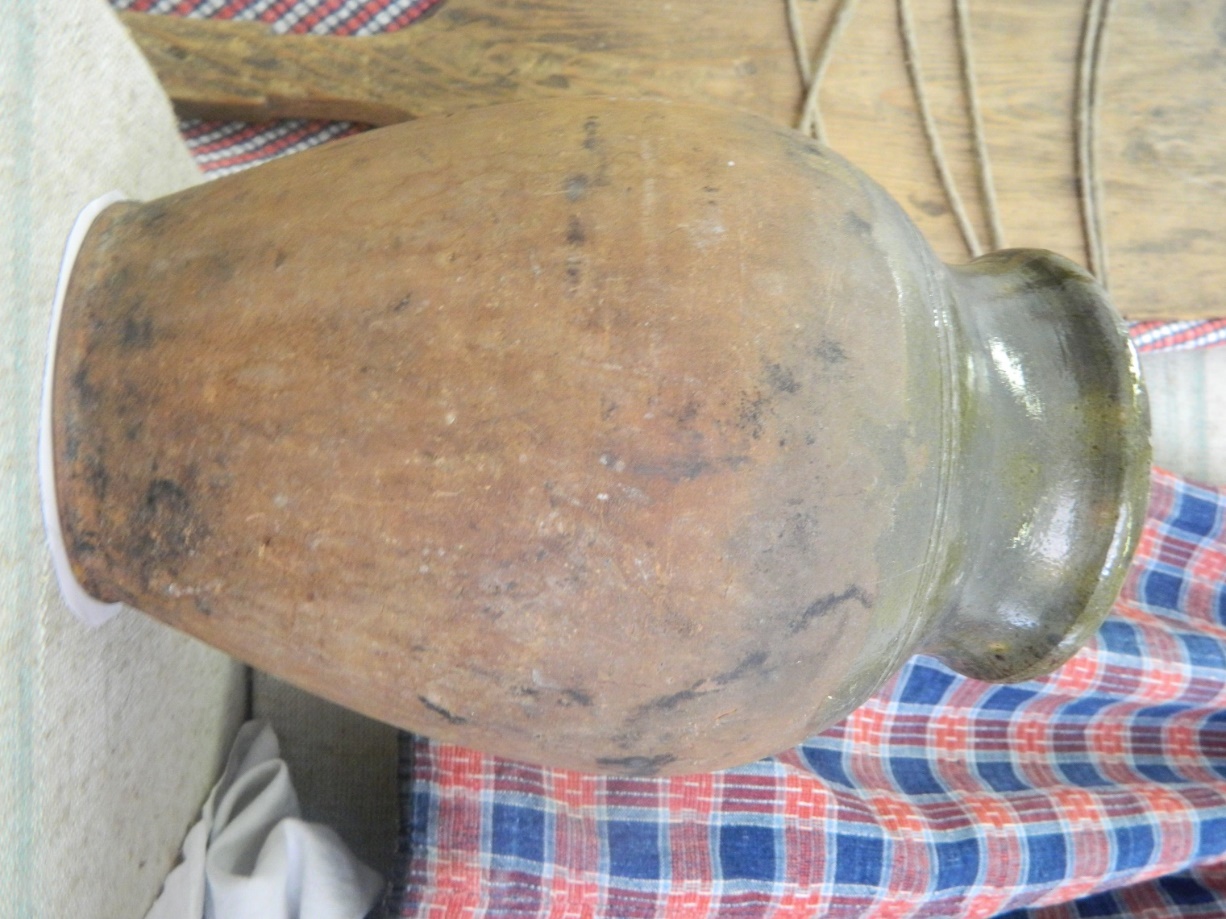 Кувшин.
Кринка.
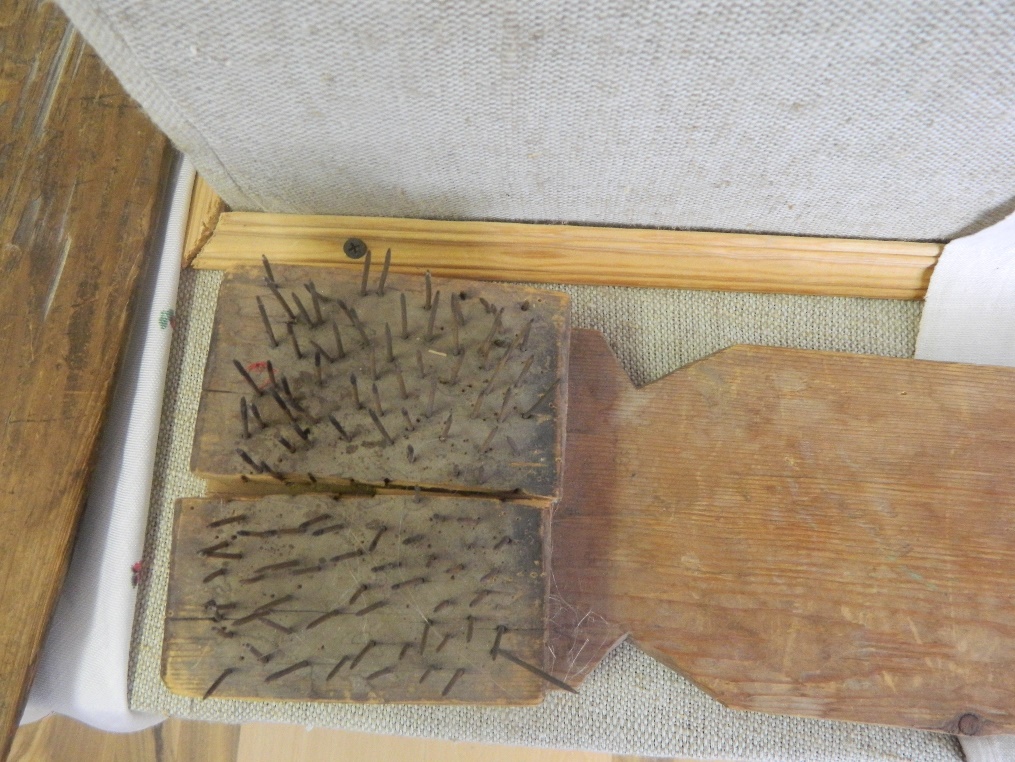 Рубель.
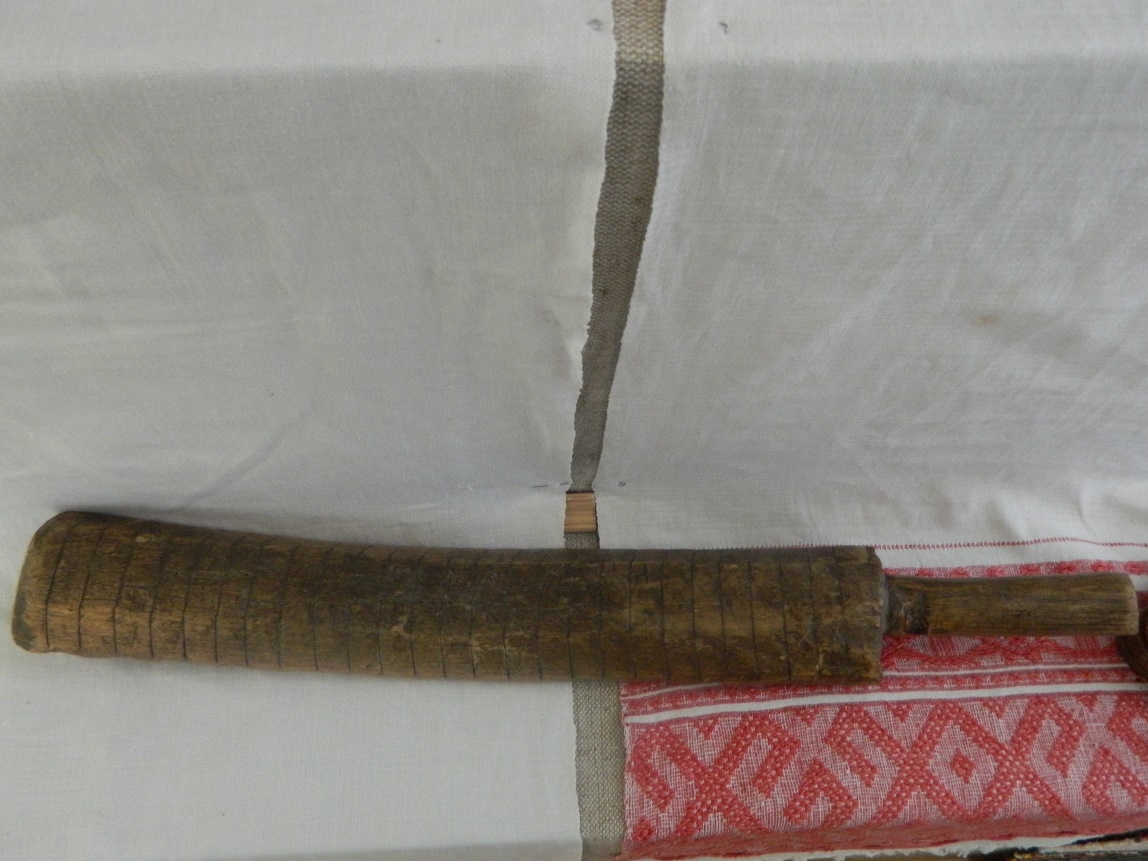 Щеть.
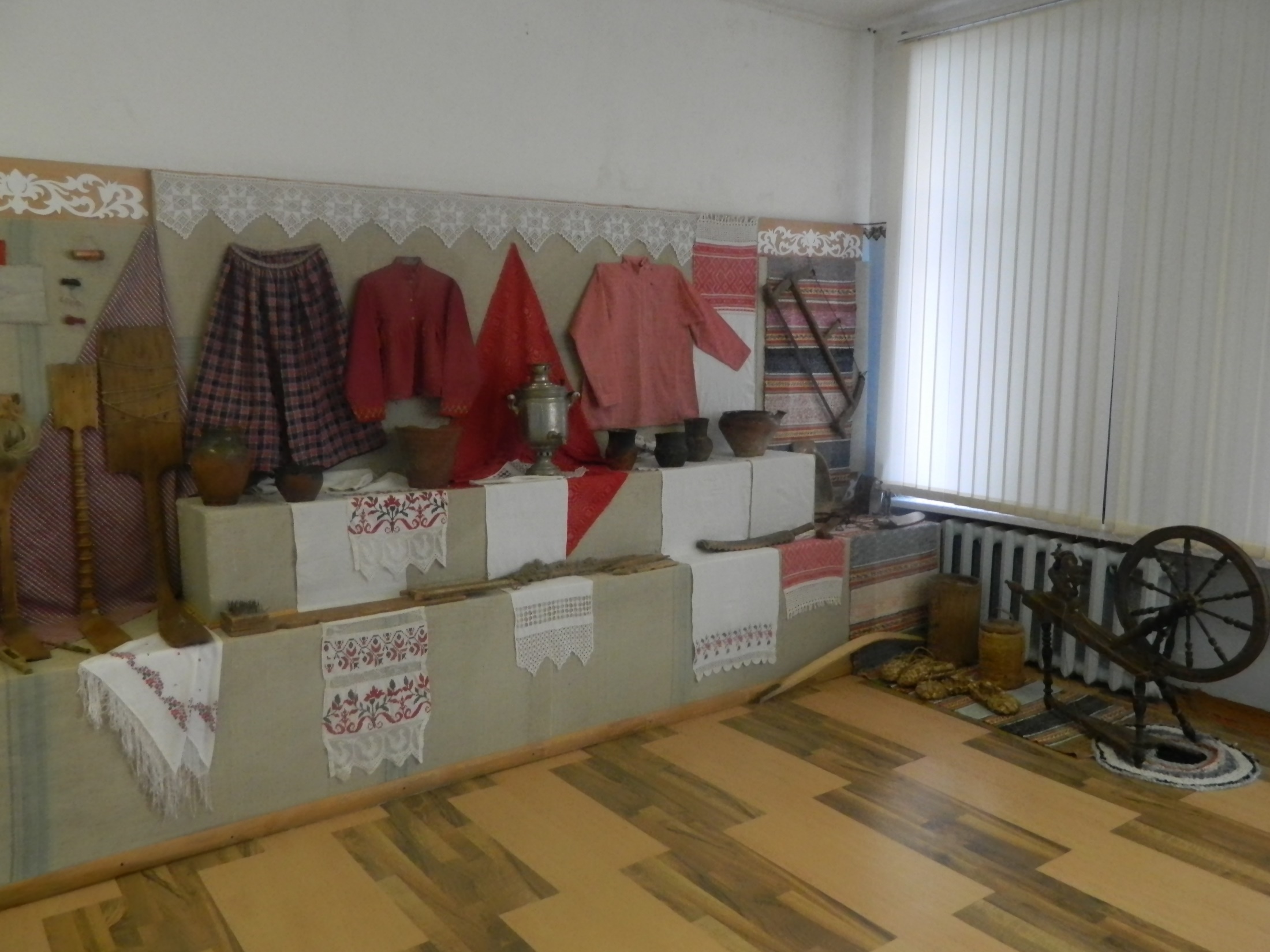 Выставка.
Предметы этнографии.